The  EArTh’s  ecological  limits  and  the  myth  of  endLESs  growth
Ian Lowe
The  inconvenient  truth
Current  human  consumption  is  well  beyond  the  Earth’s  ecological  limits

Further  growth  will  worsen  our  situation

The  delusion  of  unlimited   growth  is   incompatible  with  the  goal  of  a  sustainable  future , i.e. one  that  could  be  sustained  for  the  foreseeable  future
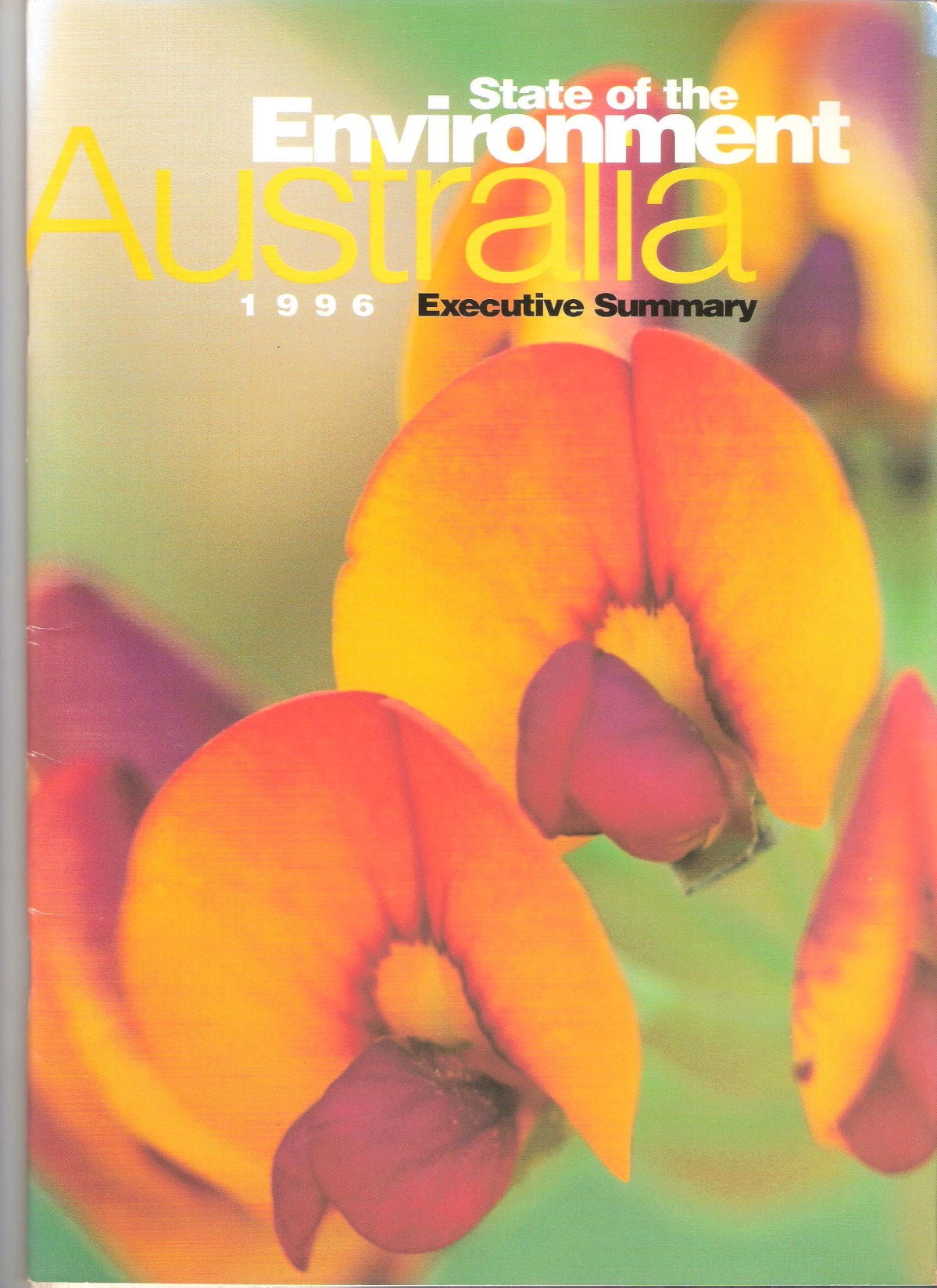 The  conclusion,  SoE 1
“Australia has  some  very  serious  environmental  problems.  If  we  are  to  achieve  our  goal  of  ecological  sustainability,  these  problems  need  to  be  dealt  with  immediately.
“The  problems  are  the  cumulative  consequences  of  population  growth  and  distribution,  lifestyles,  technologies  and  demands  on  natural  resources”
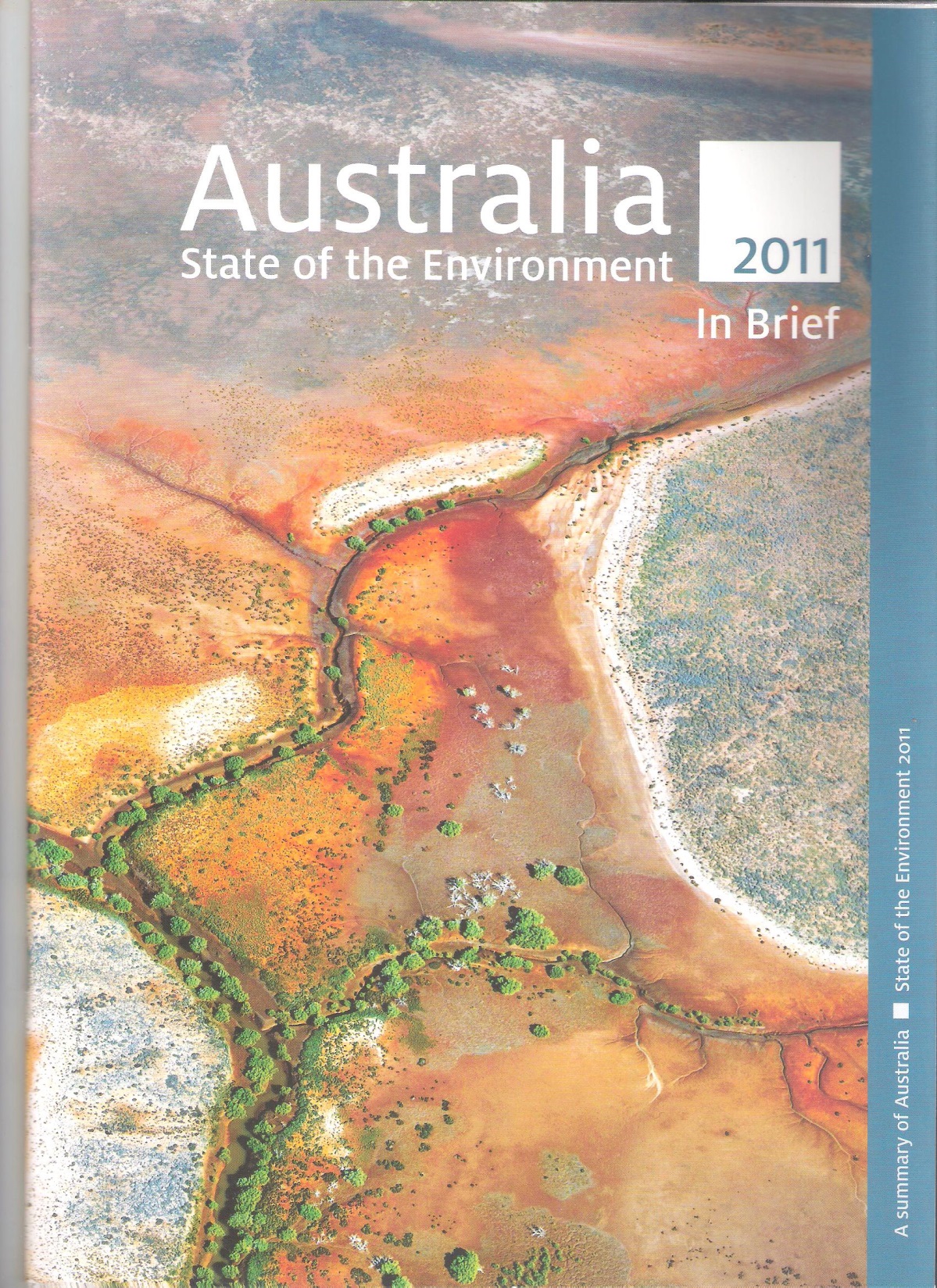 The  update
“Much  of  Australia’s  environment  and  heritage  is  in  good  shape,  or  improving.  Other  parts  are  in  poor  condition  or  deteriorating… Our  changing  climate,  and  growing  population  and  economy,  are  now  confronting  us  with  new  challenges.”
Measures  of  Progress
ABS  project  begun  in  1990
Headline  indicators:  economic,  social,  environmental
Every  report  shows  continuous  economic  progress,  mixed  social  change,  all  key  environmental  indicators  worsening
Limits  to  Growth,  1972
8
If  existing  growth  trends  in  population,  resource  use,  agricultural  production,  industrial  output  and  pollution  were  all  to  continue,  the  world would reach  limits  to  growth  within  100  years
Most  likely  result:  environmental,  economic  and  social  collapse  before  2050
None  of  these  trends  inevitable…
Ian  Lowe
Our  Common  Future
It  is  possible  to  make  development  sustainable,  meeting  the  needs  of  the   present  without  harming  the  ability  of  future  generations  to  meet  their  needs

“The  concept  of  sustainable  development  does  imply  limits… limitations  imposed  by  the  present state  of  technology… and  by  the  ability  of  the  biosphere  to  absorb  the  effects  of  human  activities”
GEO4: “Unprecedented environmentalchange at global and regional levels”
Increasing  global  average  temperatures,  widespread  melting  of  snow and  ice, and  rising  global  average  sea  level

Unsustainable  land  use  and  climate change  driving  land  degradation
Aquatic  ecosystems  are  heavily exploited
Water  availability  declining  globally

Almost  all  well-studied  species declining  in  distribution,  abundance or  both
Loss of  species  diversity
11
Ian  Lowe
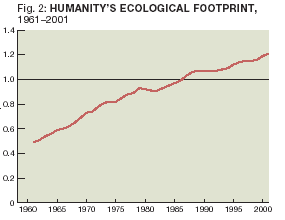 Likely  non-linear  changes
There  is  established  but  incomplete evidence  that  our  impacts  on ecosystems  are  increasing  the likelihood  of  non-linear  changes …  with  important  consequences  for human  well – being.
Millennium  Assessment  Report  2005
An  example of  non-linear  change
Millennium  Assessment  Report  2005
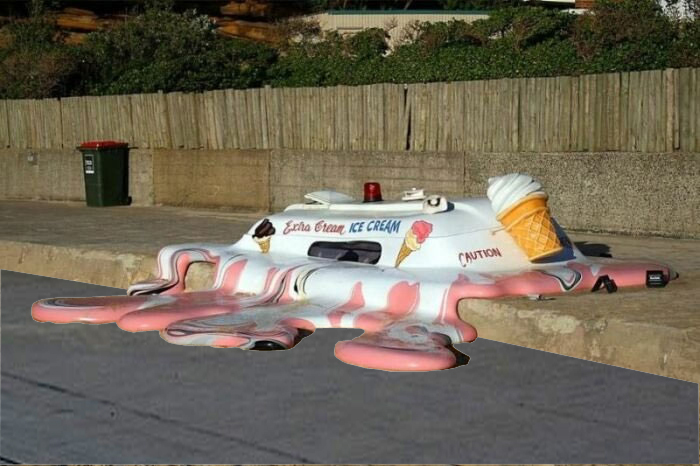 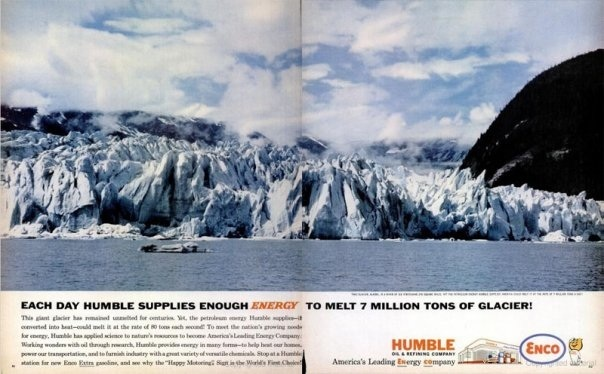 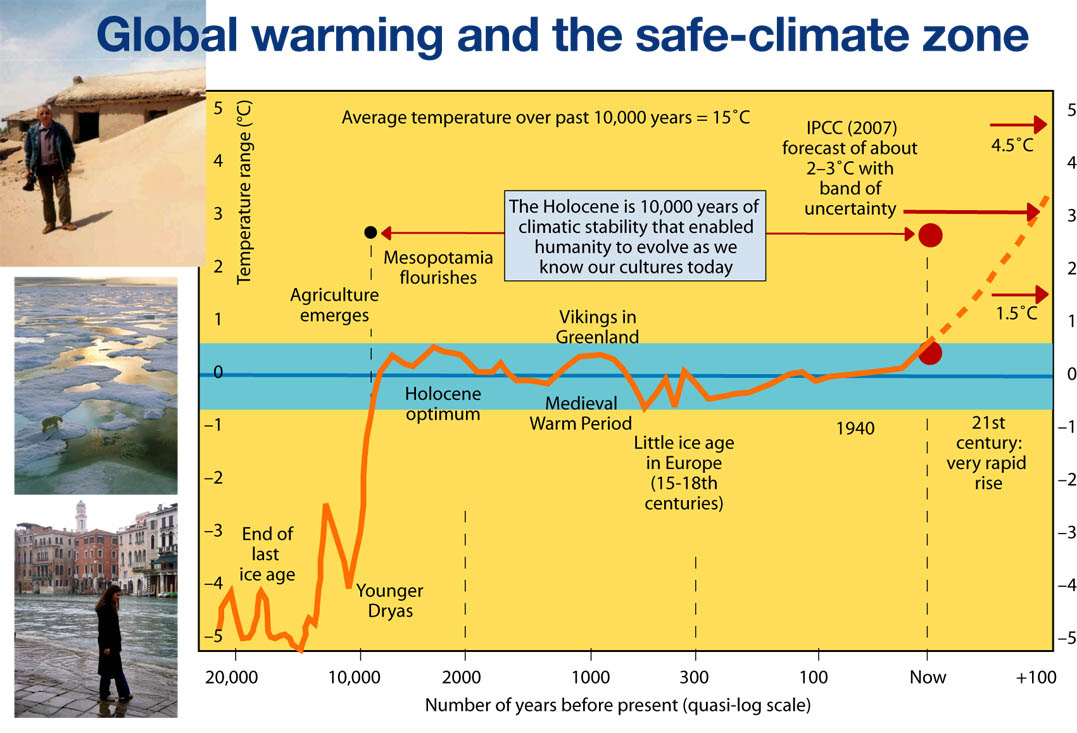 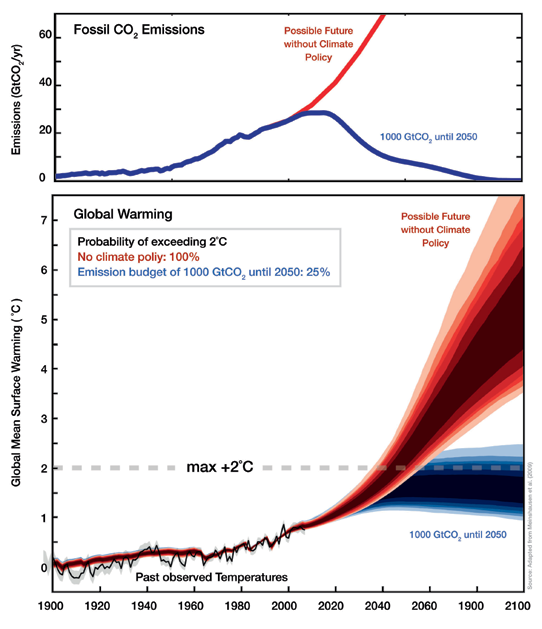 To have a better than even chance of keeping  global  average  temperature rise  below  2°C, the  world  would  need to  be  emitting  less  than  half  the 2000 amount  of  CO2   by  2050. 

So  global  emissions  need  to peak within  the  next  10 years  and  then decline  rapidly.
IEA  World  Energy  Outlook 2008
“nothing  short  of  an  energy  revolution”
RESILIENT PEOPLE 
RESILIENT PLANET 
A Future Worth Choosing


THE  2012  REPORT  OF  THE  UNITED NATIONS  SECRETARY-GENERAL’S HIGH-LEVEL  PANEL  ON  GLOBAL SUSTAINABILITY
Summary  of  key  issues
Unprecedented  prosperity,  planet  “under  unprecedented  stress”
 >  1  billion  live  in  poverty
Development  model  unsustainable
“new  nexus” – food,  water,  energy
Need  for  integrated  thinking 
New  sustainability  indicators  
Policy  linked  to  science
15… by embracing a new approach to the political economy of sustainable development, we will bring the sustainable development paradigm from the margins to the mainstream of the global economic debate…the  cost  of action and the  cost  of  inaction will  become transparent.
RESOURCE  EFFICIENCY:  Economics  &  outlook  for  asia  &  pacificunep  2011
Ian Lowe
Report  prepared  for  UNEP  by  CSIRO  in  collaboration  with  other  research  bodies  in  Asia-Pacific  region
Spectacular  growth
“1970  to  2005  saw  the  most  rapid  growth  in  natural  resource  use  in  the  history  of  Asia  and  the  Pacific,  impelled  by  unprecedented  economic  development  and  progress  in  most  of   its  countries”

Also  “greater  environmental  pressures,  larger  greenhouse  gas  emissions,  lower  resource  and  energy  efficiency  and  rising  consumer  waste”
Looming  challenges
“today’s  patterns  of  production  and  consumption  broaching  the  limits  of  what  the  planet  can  supply  and  sustain”

“pressures  arising  from  scarcity  of  water,  land,  food,  nutrients,  oil  &  strategic  materials  are  converging  rapidly”
The  bottom  line
“A  new  industrial  revolution  that  uses  far  less  energy,  water  and  raw  materials  is  becoming  essential  in  the  face  of  emerging  global  uncertainties  in  resource  supply,  economics,  environmental  change  and  climate  change”
“Our  present  course  is  unsustainable  -  postponing  action  is  no  longer  an  option”- GEO 2000 [UNEP 1999]
Limits  to  Growth  +  30  years  data

On  all  key  parameters  [population,  
resource  use,  industrial  output,
agricultural  production  and  
pollution]  we  are  tracking  the  “standard  run”  which  leads  to  economic  and  ecological  collapse  before  2050. 

“No-one  has  to  change.  Survival  is  optional”
“these  recent  crises -  fuel,  food  and  finance -  are  simply  the  three  canaries  in  the  mine.  These  are  the  early  warning  signals  that  our  current  economic  system  is  simply  not  sustainable.”

				WEF  Global  Agenda  Summit,  2008
Collapse:  Jared  Diamond
Societies  usually  expand  until  they  reach  limits
They  can  then  choose  to  change,  to  live  within  those  limits,  or  maintain  practices  that  have  caused  problems
The  second  course  leads  to  crisis,  usually  collapse
Why  does  growth  myth  endure?
33
Slaughter,  Inayatullah:  Causal  Layered  Analysis
Most  discussion  at  Litany  level
Some  analysis  Social  Causes
Deep-seated  myths  and  metaphors  go  largely  un-noticed,  certainly unquestioned
Ian  Lowe
Deep-seated  myths
There  are  no  limits

Growth  is  inevitable  and  desirable

Any  other  problems  can  be  solved  as  long  as  we  are  wealthy  enough:  “It’s  the  economy,  stupid”
Consequent  policies
“climate  change  is  crap”
we’ll  always  find  new  resources

“green  tape”

“a  big  Australia … the  more  the  better”
Three  alternative  responses  [Richard  Eckersley]
Denial:  Don’t  change,  instead  try  to  prove  that  change  is  not  necessary    			[John  Kenneth  Galbraith]

Avoidance:  “Don’t  underestimate  the  power  of  distraction”  [Woody  Allen]

Take  responsibility  for  change:  a  small  group  can  change  the  world  						[Margaret  Mead]
The  underlying  drivers  of  unsustainable  development
Population  growth

Consumption  per  person

Societal  values
New  suite  of  values
Domination  of  nature  becomes ecological  sensitivity

Consumerism  replaced  by quality  of  life

Individualism -> human  solidarity
“globo  sapiens”
Empathy
Global  consciousness
Thinking  beyond  our  generation
Willing  to  embrace  change
Courage !
Conclusion
Current  human  activity  exceeds  capacity  of  natural  systems
Further  growth  makes  all  the  problems  worse
The  myth  of  endless  growth  now  threatens  our  survival
A  new  approach  is  urgent
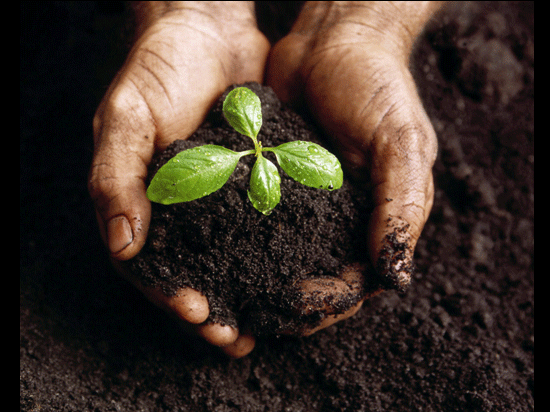 a  new  story